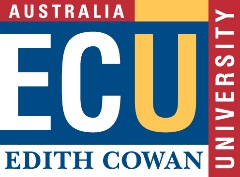 Spanned first class - Protocols & Technology Awareness
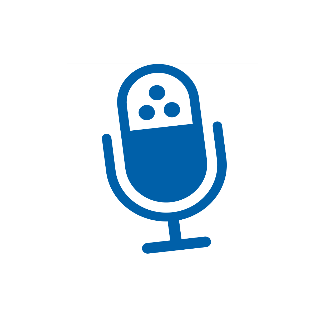 Be aware that conversations and noise can be picked up and recorded by the room microphones
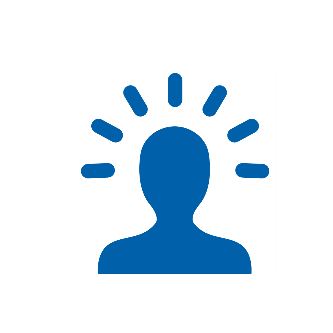 If you have a question, raise and wave your hand to gain attention, then ask permission to speak
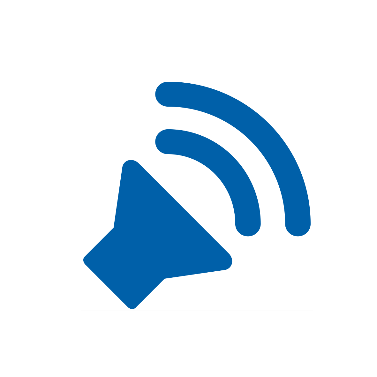 Elevate the level of your voice as if speaking to the entire class
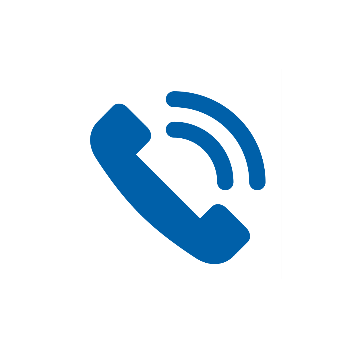 Locate the classroom support phone in case of an emergency